Using the FCR
Prebriefing
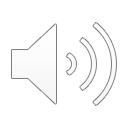 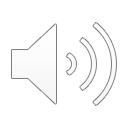 Photo: bstigmafree.org/